Summary of the tools for finding algorithms and looking ahead
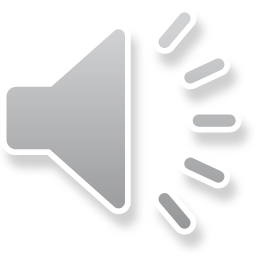 Summary of tools and looking ahead
Introduction
In this topic, we will
Review the seven tools we will use to find algorithms for numerical algorithms
Look at the upcoming four topics
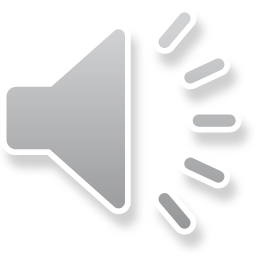 2
Summary of tools and looking ahead
Weighted averages
To begin, the first tool is weighted averages:
If                                           are weights, then


      is a weighted average of the n x-values
If all the weights are greater-than-or-equal to zero,		we call it a convex combination, and
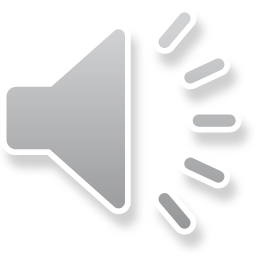 3
Summary of tools and looking ahead
Iteration
The second tool is iteration:
It is possible to devise algorithms that can be implemented as a function F so that if x0 approximates a value,	then, under certain conditions, F(x0) is a better approximation  
Such an algorithm can be iterated
Specifically, if we are solving x = f (x) where f is an algebraic expression in x, we can proceed as follows:
Start with an initial approximation x0
Let
If this sequence converges, it converges to a solution of x = f(x)
We saw that it is necessary to limit the number of iterations:
If there are too many iterations, we should halt
If                      is sufficiently small, assume xk+1 is close enough
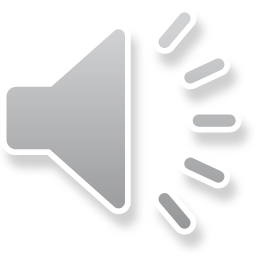 4
Summary of tools and looking ahead
Linear algebra
The third tool is linear algebra:
Solving a system of linear equations Au = v is the only such system that can be generally solved
We will approximate non-linear equations with linear ones
When applying Gaussian elimination, it is necessary to use partial pivoting to avoid adding a large multiple of one row onto another
It is also possible to rewrite Au = v in the form

     which can then be iterated
This will converge if A is strictly diagonally dominant
We discussed the condition number of a matrix
Any error in A, v or numeric error in solving is potentiallymagnified by up to the condition number
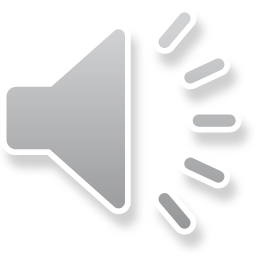 5
Summary of tools and looking ahead
Interpolation
The fourth tool is interpolation:
Given n points, we can always find a unique polynomial of degree n – 1 that passes though all n points
This requires the x values are all unique
This requires the generation of a Vandermonde matrix
The condition number of the Vandermonde matrix is smaller if:
The x-values are closer to the origin
The x-values are equally spaced
The number of points n is kept small
The former can be achieved by shifting the x-values towardsthe origin by subtracting off their average
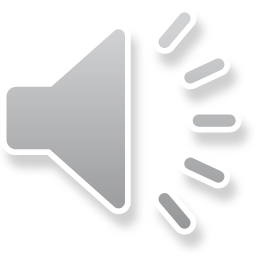 6
Summary of tools and looking ahead
Taylor series
The fifth tool is Taylor series:
For an appropriately differentiable function,       the Taylor series gives both the approximation and the error
We will write Taylor series in the form:


An nth-order Taylor series approximates f with a polynomial of degree n together with an error term multiplied by hn+1
We will say the error is O(hn+1)
We will use Taylor series both to analyze the errors in our approximations, the rates of converges of various iterative algorithms, and motivate solutions other analytic problems
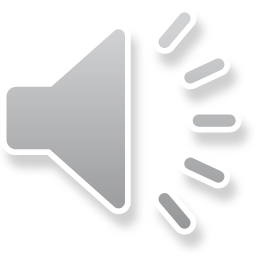 7
Summary of tools and looking ahead
Bracketing
The sixth tool is bracketing:
If nothing else, if we can constrain a solution to lie on aninterval [a, b], it may be possible to devise an algorithm toreduce the interval on which the solution exists
We may, therefore, be able to reduce the range of values overwhich a solution exists
We will call this bracketing the solution,		but this is not common in the literature
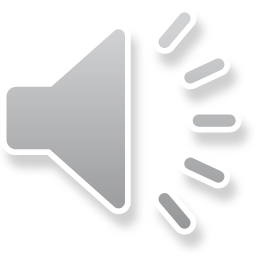 8
Summary of tools and looking ahead
Intermediate-value theorem
The seventh tool is the intermediate-value theorem:
If f is a continues function defined on the interval [a, b], then
The function f takes on all values between f(a) and f(b) for some value of x on that interval
The function f also takes on all values between the extreme points the function achieves on the interval [a, b]
This will be used to determine the error of many of our algorithms
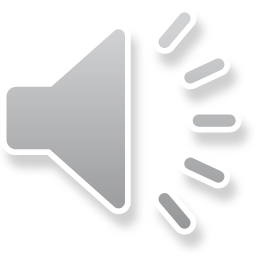 9
Summary of tools and looking ahead
Looking ahead
We have now described the tools we will use
In the next four topics, we will apply these tools to solve problems associated with
Approximate values of algebraic and analytic expressions
Approximating solutions to algebraic equations and systems of algebraic equations
This includes both linear equations and non-linear equations
Approximating solutions to analytic equations and systems of analytic equations
This includes initial- and boundary-value problems for both ordinary and partial differential equations
Approximating solutions to optimization problems
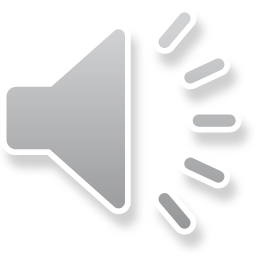 10
Summary of tools and looking ahead
Summary
Following this topic, you now
Reviewed the seven tools we will use
Described the next four topics in the course
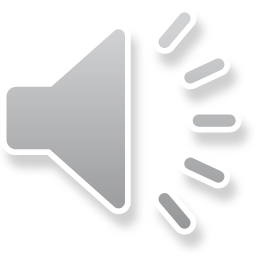 11
Summary of tools and looking ahead
References
[1]	https://en.wikipedia.org/wiki/Numerical_analysis
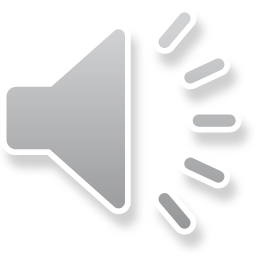 12
Summary of tools and looking ahead
Acknowledgments
None so far.
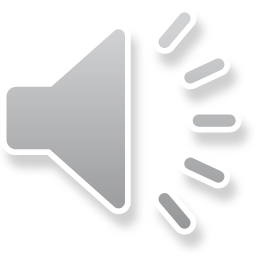 13
Summary of tools and looking ahead
Colophon
These slides were prepared using the Cambria typeface. Mathematical equations use Times New Roman, and source code is presented using Consolas.  Mathematical equations are prepared in MathType by Design Science, Inc.
Examples may be formulated and checked using Maple by Maplesoft, Inc.

The photographs of flowers and a monarch butter appearing on the title slide and accenting the top of each other slide were taken at the Royal Botanical Gardens in October of 2017 by Douglas Wilhelm Harder. Please see
https://www.rbg.ca/
for more information.
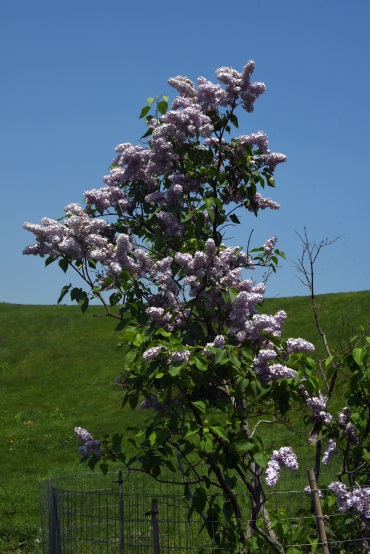 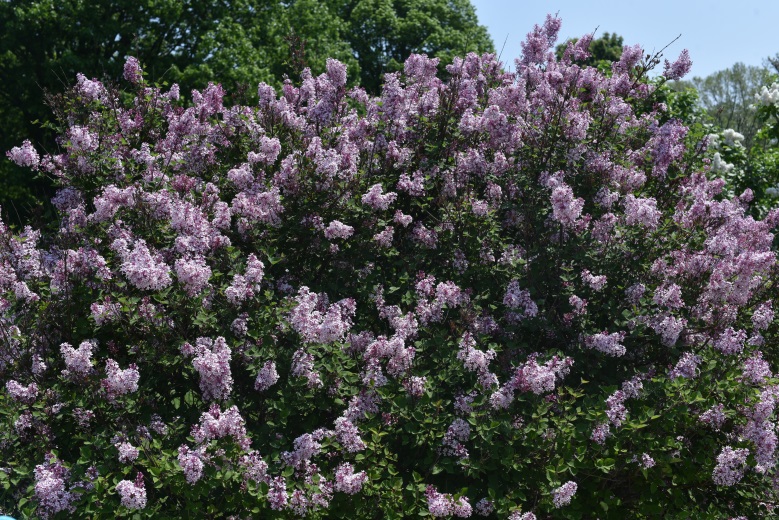 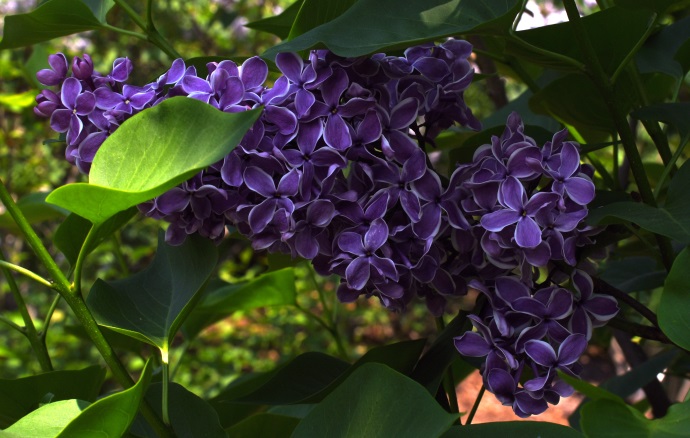 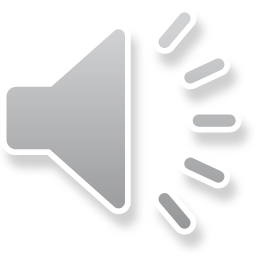 14
Summary of tools and looking ahead
Disclaimer
These slides are provided for the ece 204 Numerical methods course taught at the University of Waterloo. The material in it reflects the author’s best judgment in light of the information available to them at the time of preparation. Any reliance on these course slides by any party for any other purpose are the responsibility of such parties. The authors accept no responsibility for damages, if any, suffered by any party as a result of decisions made or actions based on these course slides for any other purpose than that for which it was intended.
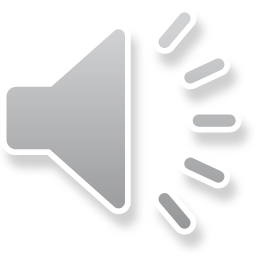 15